Synthesis of unit 1
Learning Objective: To be able to make connections between how place and scale affects spatial interactions.
Starter: Define the key language (Bold) found in the Learning Objective.
Making Connections
2.How the impacts of population change and spatial interactions between places can be categorized and represented graphically.
1. The relative importance of different influences on where people live and spatial interactions between places at varying scales.
Making Connections
Making Connections
Making Connections
3.How population change may affect the power balance between groups of people at local, national and international scales.
Key Language
Key Models
1. The relative importance of different influences on where people live and spatial interactions between places at varying scales.
Case Studies
Links
Social
Economic
2.How the impacts of population change and spatial interactions between places can be categorized and represented graphically.
Environmental
Political
Local
National
3.How population change may affect the power balance between groups of people at local, national and international scales.
International
Plenary (Link to the Exam)
Learning Objective: To be able to make connections between how place and scale affects spatial interactions.
Demo:
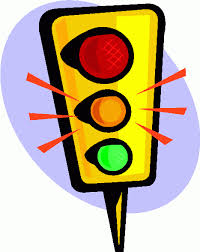 “Forced international migrations bring more positive than negative impacts to recipient countries”. Referring to examples, discuss this statement.
Being a Geographer – Learning Outcomes